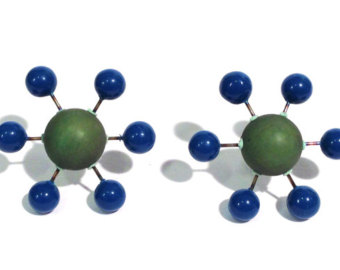 স্বাগত
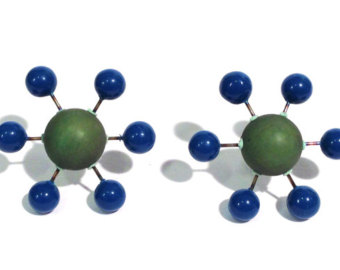 03/04/2017
Afroza Nasreen Sultana
1
অষ্টম শ্রেণি  
বিজ্ঞান
অধ্যায়-৬ 
সময়-৪৫মিনিট
উপস্থাপনায়
আফরোজা নাসরীন  সুলতানা 
সহকারী শিক্ষিকা
রংপুর জিলা স্কুল, রংপুর।
03/04/2017
Afroza Nasreen Sultana
2
চিত্রের মৌলের প্রোটন সংখ্যা কত ?
তোমরা কী বলতে পারবে মৌলের প্রোটন সংখ্যাকে আর কী নামে ডাকা হয় ?
তোমরা ঠিক বলেছ আজ আমরা পড়ব
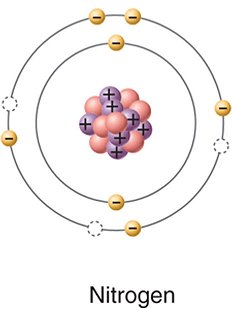 পারমাণবিক সংখ্যা
03/04/2017
Afroza Nasreen Sultana
3
শিখনফল
এই পাঠ শেষে শিক্ষার্থীরা---
১. পারমাণবিক সংখ্যা ব্যাখ্যা করতে পারবে
2.ভরসংখ্যা ব্যাখ্যা করতে পারবে
৩.আইসোটোপ ব্যাখ্যা করতে পারবে
03/04/2017
Afroza Nasreen Sultana
4
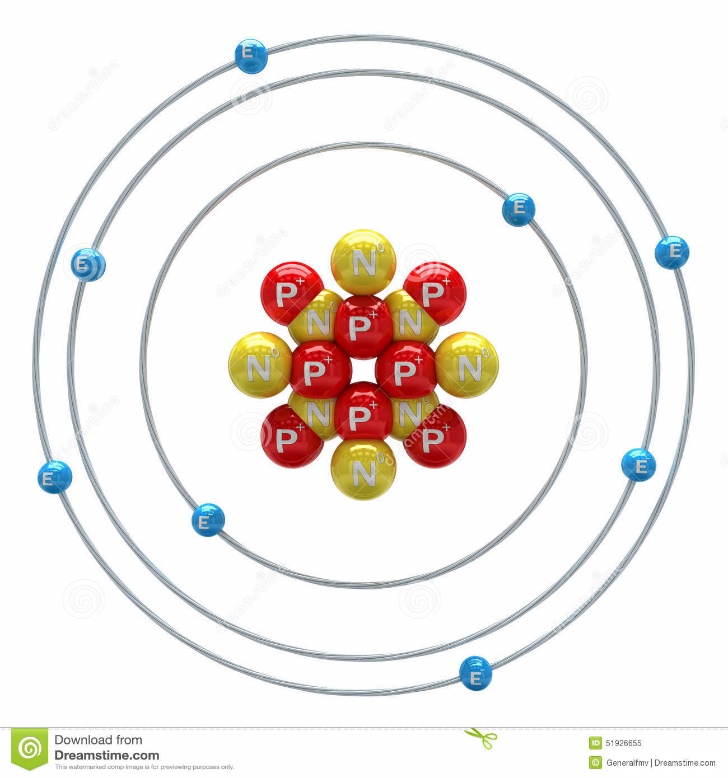 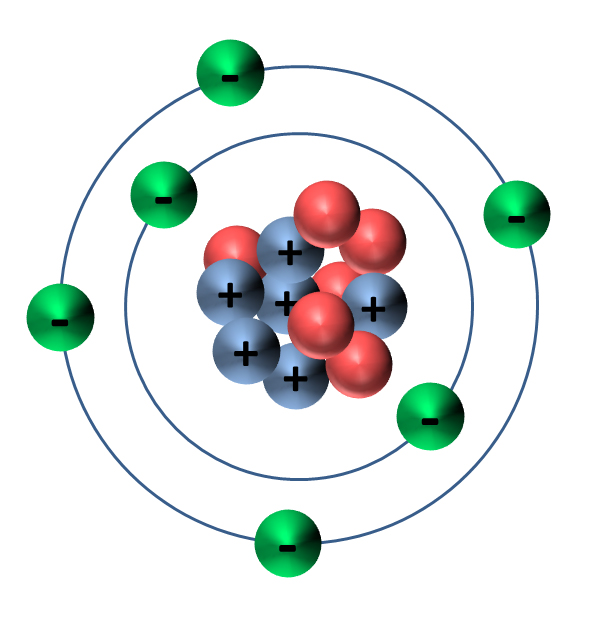 A
B
03/04/2017
Afroza Nasreen Sultana
5
পরমাণুর ভর কাদের সমষ্টি ?
চিত্রের মৌলের পরমাণুর ভর কোথায় থাকে ?
নিউক্লিয়াসে কে কে আছে ?
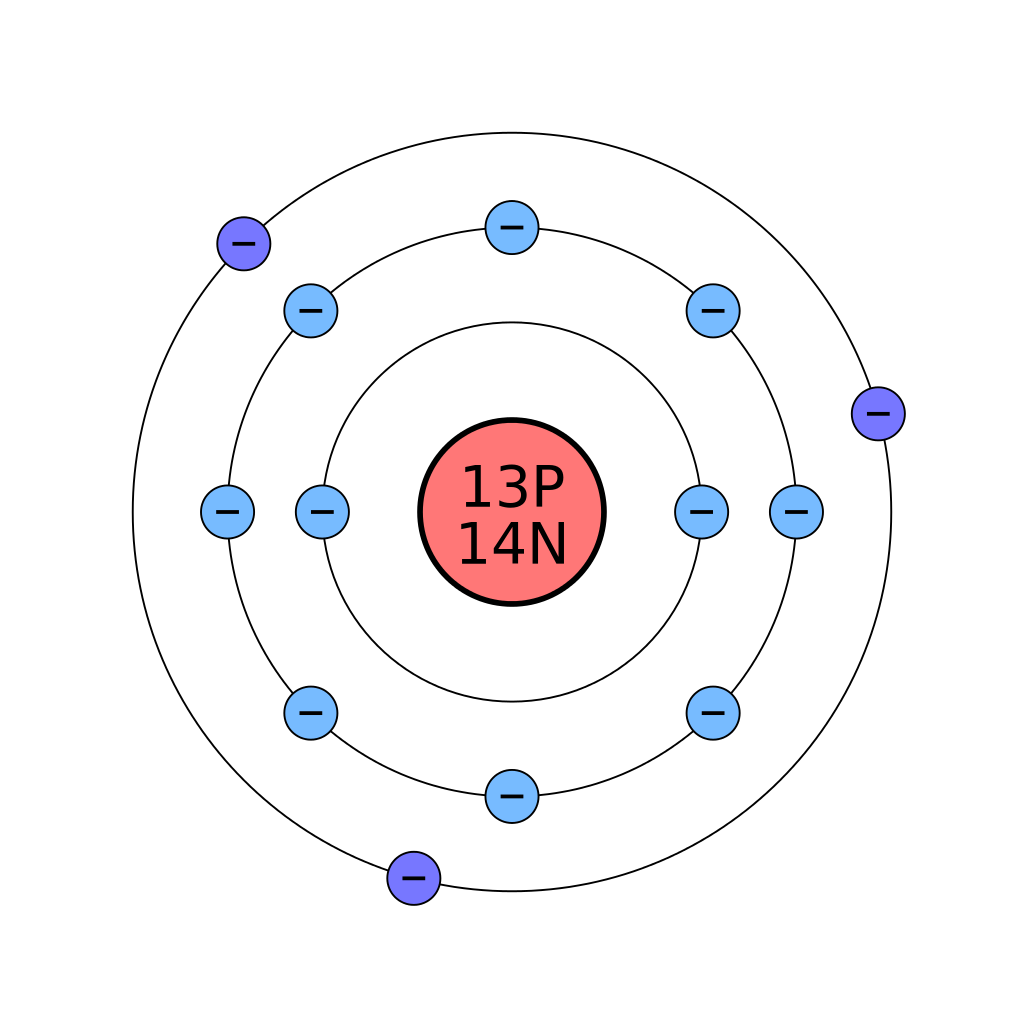 প্রোটন ও নিউট্রন
নিউক্লিয়াসে
পরমাণুর ভর =প্রোটনসংখ্যা + নিউট্রন সংখ্যা
03/04/2017
Afroza Nasreen Sultana
6
একক কাজ :
ব্ল্যাক বোর্ডে  চিত্রের মৌলগুলোর প্রোটন সংখ্যা, ভরসংখ্যা ও নিউট্রন সংখ্যা নির্ণয় কর।
সময় : ৫ মি।
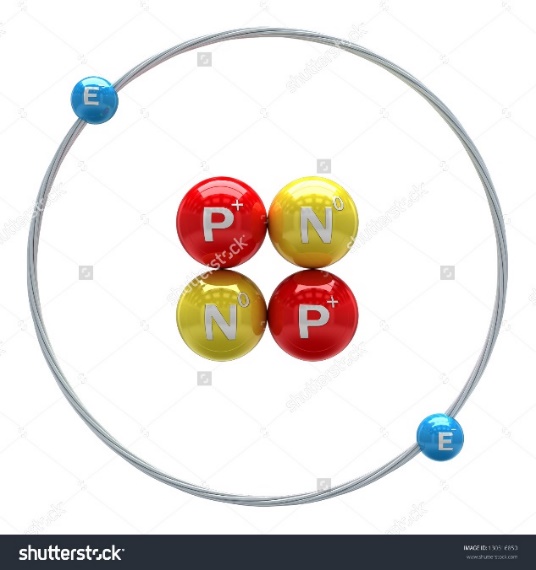 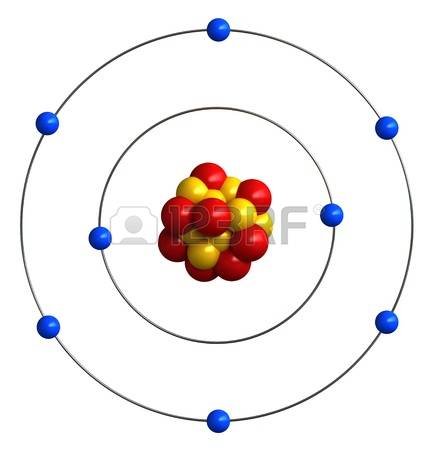 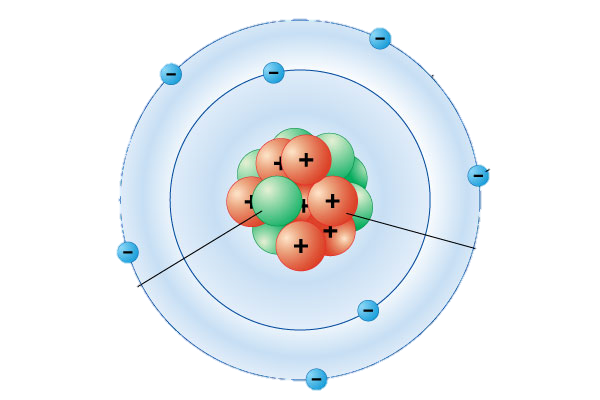 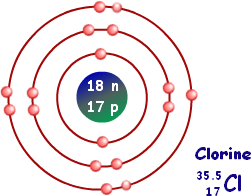 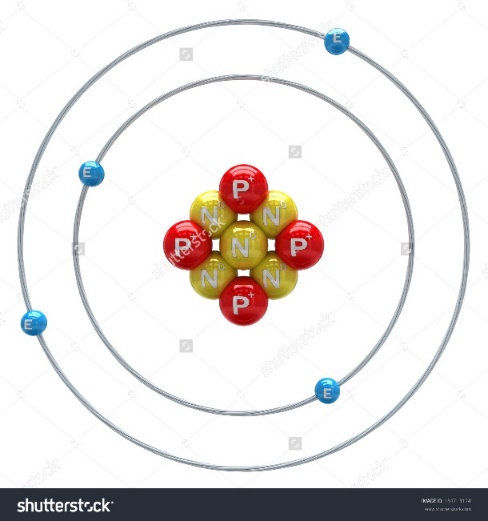 03/04/2017
Afroza Nasreen Sultana
7
চিত্রগুলোতে কী পার্থক্য দেখতে পাচ্ছ ?
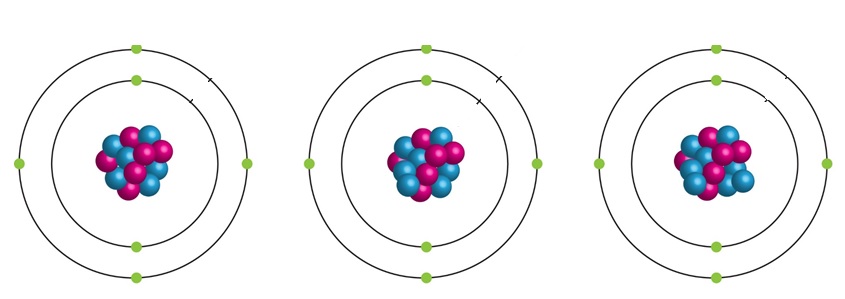 প্রোটন
নিউট্রন
ইলেকট্রন
03/04/2017
Afroza Nasreen Sultana
8
মূল্যায়ন:
শ্রদ্ধেয় শিক্ষকমন্ডলী  শিখনফলের সাথে  সামঞ্জস্য রেখে ছোট ছোট প্রশ্ন করে মূল্যায়ন করতে পারেন ।
03/04/2017
Afroza Nasreen Sultana
9
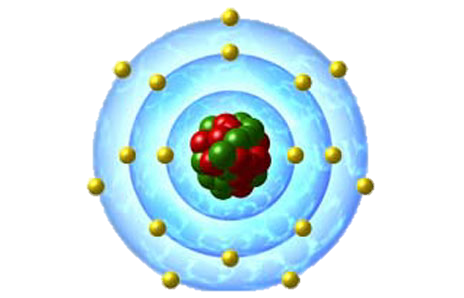 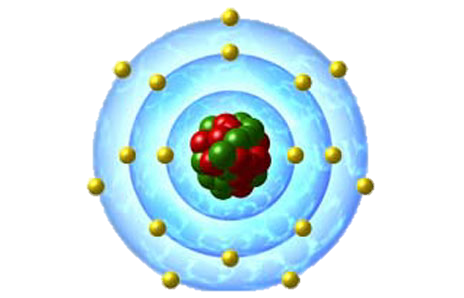 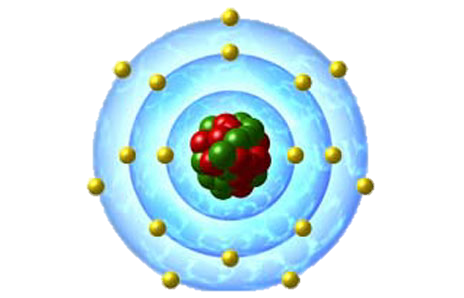 ধন্যবাদ
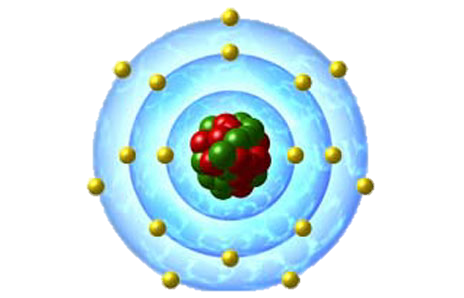 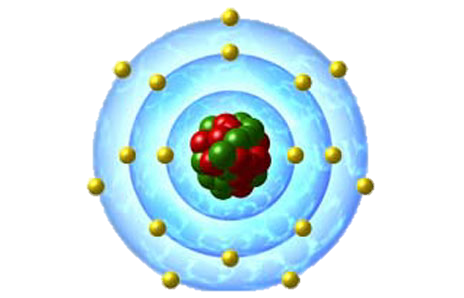 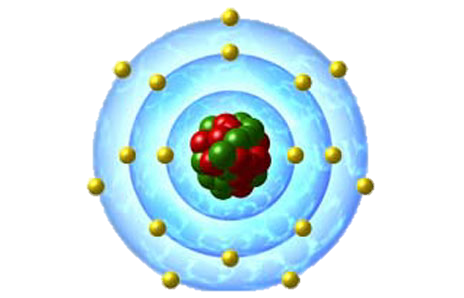 03/04/2017
Afroza Nasreen Sultana
10